VAŽIUOJAM!!!
TRANSPORTO PRIEMONĖS
UŽRAŠYK AUTOMOBILIŲ RŪŠIS, 
             IŠVARDINK UŽRAŠYTAS RAIDES.
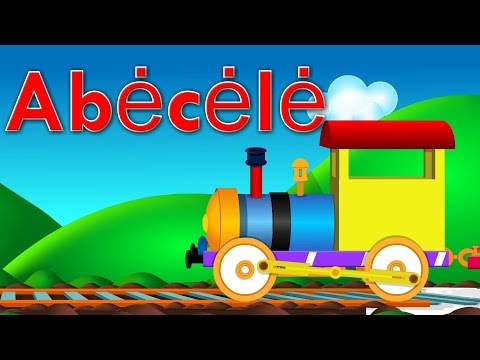 PRISIMINS PATARLES, APIE TRANSPORTO PRIEMONES, (IŠSIRINKS IŠMOKS IR UŽRAŠYS PATINKANČIAS PATARLES)
 1.       ŽMOGUS ŽEMĖJE TIK PAKELEIVIS.
2.       ŽMOGUS ANT KITO ŠIAUDĄ PAMATO, O ANT SVAĘS    NEI VEŽIMO  NEMATO.
3.       ŽMOGUS – NE MAŠINA.
4.      TU, ELŽBIETA, NEBŪK KIETA, PRIIMK ŽMOGŲ PAKELINGĄ, PAVALGDINK KAIP REIKALINGA.
5.      ŠUO LOJA, O ŽMOGUS VAŽIUOJA.
6.      PINIGAI IR DORĄ ŽMOGŲ IŠVEDA IŠ KELIO.
MĮSLĖS APIE TRANSPORTO PRIEMONES
1.    KAI TIK VIENAS PAJUDĖJO, TUOJ KETURI PARIEDĖJO  (ARKLYS IR RATAI)
2.	VIENAS BĖGA, VIENAS VEJA(DVIRATIS)
3.	VEJA VEJA, BET NIEKADA NEPAVEJA (DVIRATIS)
4.	DU TELKINIAI TEKĖNIUOJA, GYVYBĘ ANT SAVĘS NEŠIOJA, BET NE VISUOMET (DVIRATIS)
5.	GERŲ TĖVŲ VAIKAI ŠUNŲ KELIAIS NUĖJO (KOSMONAUTA)
6.	KUMELAITĖ ŽABALAITĖ VEDA KELIĄ BE VADELIŲ, ATSIGRĮŽTA - NĖR VĖŽELIŲ (LAIVAS)
IŠMOK  PASIRINKTĄ EILĖRAŠTUKĄ
Kostas Kubilinskas
TROLEIBUSAS
Rieda melsvas ,                                                                                                                                                                                                                     Troleibuso ilgas ūsas,                                                                                                                                                                               Vienas ūsas,                                                                                                                                                                                       Antras ūsas,                             	                                                                                                                                                                 – Tai juokingas.
Anzelmas Matutis
MALŪNSPARNIS


Sukrankčioja varna
Įpykus, įdūkus:                            - Malūnas                                                    Ar sparnas                                              Virš paukščio to sukas?!                              - Kvar kvar!-                                              Ir varnelis                                                Ant beržo šakos:
Jo antras sparnelis                                Prie pat uodegos!                                                 Jis žmones pačiupo                                        Papievy - antai!                                       Juos neša virš upės                               Iškėlęs aukštai!                                Raganius! Raganius!                               Dar girią nuneš!...                                         - Ak varnos                                     Kaparnos,                                  Malūnsparnis aš!
-
Justinas Marcinkevičius
DVIRATUKAS
Aš turėjau dviratuką.
Vienas ratas nesisuko,
Per kiemelį važiavau-
Penkis kiškius sugavau.
Vienas kiškis ant kaktelės,
Kitas kiškis ant noselės,
Man kiškelis: "sveikas drūts“
Aš ant kiškio tuoj būc...būc...
Na palaukit, kitą dieną
Nesugausiu aš nė vieno-
Dviratuką sutaisysiu,
Visi kiškiai išlakstys.
PASKAITYK
Senelis pasakojo, kad jo tėtis iš kaimo į miestą keliaudavo arkliu. Šiais laikais arkliais keliaujama retai. Juos pakeitė įvairios transporto priemonės: automobilis, autobusas, troleibusas, lėktuvas, traukinys,laivas,motociklas.                                                                                           Tiesa, mano tėčio draugas Jonas turi motociklą, kurį vadina žirgu – gražiu, greitu arkliu. Automobilių variklių galingumą dar ir šiandien matuoja arklio galiomis.
1NES .
SEKS SAVO SUKURTĄ PASAKĄ APIE TRANSPORTO PRIEMONĘ
PAPASAKOK MATYTĄ ANIMACINĮ FILMUKĄ
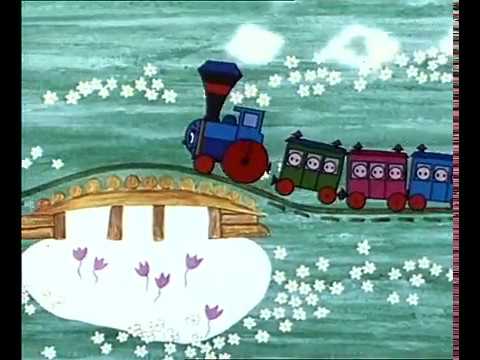 ,,,GARVEŽIUKAS 
IŠ RAMUNIU 
STOTELES”
PAPASAKOK MATYTĄ ANIMACINĮ FILMUKĄ
,,LAIVELIS“
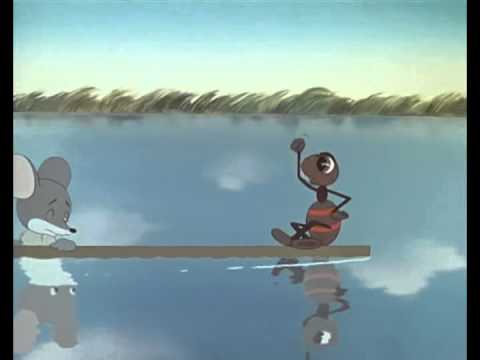 NUPIEŠK TRANSPORTO PRIEMONĖS KELIĄ.
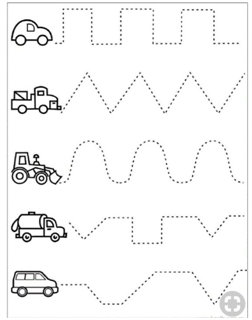 IŠ ENCIKLOPEDIJOS IŠRINK IR UŽRAŠYK
                                ĮVAIRIAS TRANSPORTO RŪŠIS.
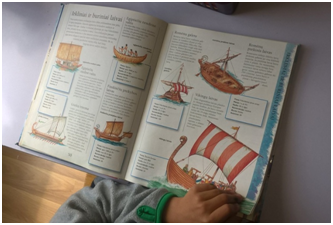 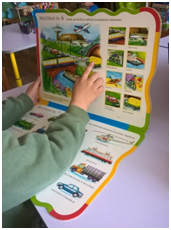 PAVADINK IR UŽRAŠYK TRANSPORTO PRIEMONĘ
PASPAUSK  ŽEMIAU
https://int.search.myway.com/search/video.jhtml?enc=0&n=786711f2&p2=%5ECDT%5Echr999%5ETTAB03%5E&pg=video&pn=1&ptb=4E7D7875-55F5-4AC9-AB7E-016A8C435FA6&qs=&searchfor=transporto+priemon%C4%97s&si=&ss=sub&st=tab&tpr=sbt&trs=wtt
KOKIOS TRANSPORTO PRIEMONĖS SUTINKAMOS ANT ŽEMĖS, VANDENYJE, ORE?
PASPAUSK ŽEMIAU
https://int.search.myway.com/search/video.jhtml?enc=0&n=786711f2&p2=%5ECDT%5Echr999%5ETTAB03%5E&pg=video&pn=1&ptb=4E7D7875-55F5-4AC9-AB7E-016A8C435FA6&qs=&searchfor=transporto+priemon%C4%97s&si=&ss=sub&st=tab&tpr=sbt&trs=wtt
TRANSPORTO PRIEMONIŲ ATSIRADIMO ISTORIJA.
Elektrinių  automobilių atsiradimo istorija
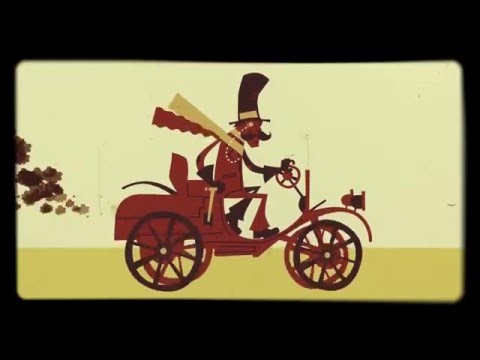 N
TRANSPORTO PRIEMONIŲ ATSIRADIMO ISTORIJA.
Senoviniai dvirčiai
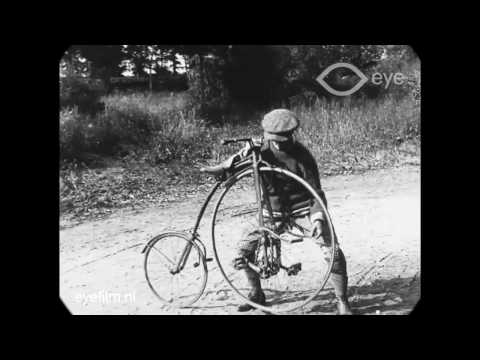 N
TRANSPORTO PRIEMONIŲ ATSIRADIMO ISTORIJA.
Senoviniai lėktuvai
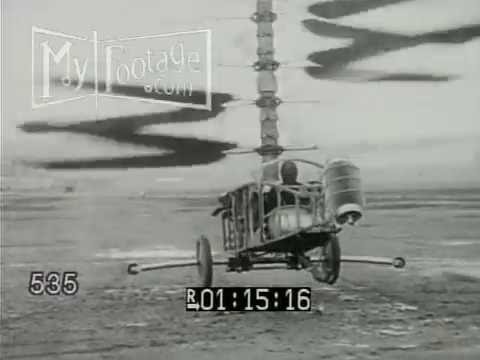 N
TRANSPORTO PRIEMONIŲ 
                                             ATSIRADIMO ISTORIJA.
Senovinis transportas
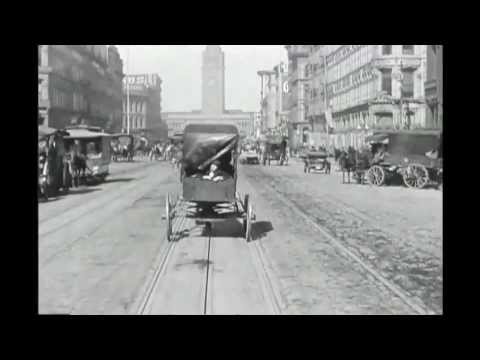 N
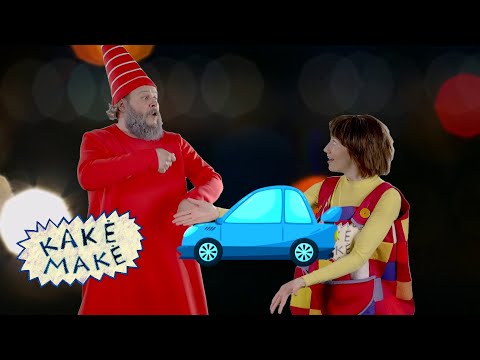 Kakės Makės dainelė apie Transportą
TRANSPORTO PRIEMONIŲ PRITAIKYMAS
KAIP SAUGIAI ELGTIS GATVĖJE
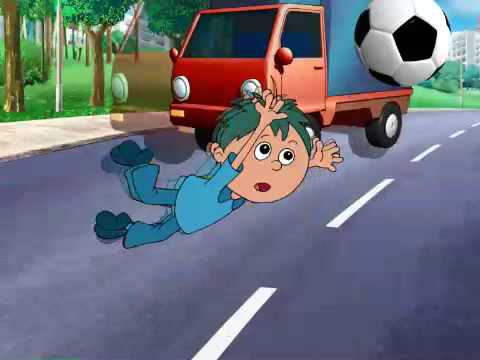 PAŽAISK ŽAIDIMĄ ,,VAŽIUOJAM!
KAI                        IŠSUKTAS RATAS SUSTOS, PERSKAITYK TRANSPORTO PRIEMONĖS PAVADINIMĄ
PASPAUSK APAČIOJE NUORODĄ.
https://wordwall.net/resource/1342881/va%c5%beiuojam
·        1.      MATUOK NAMUOSE ESANČIUS DAIKTUS ĮVAIRIAIS MATAVIMO VIENETAIS.
PRISIMINS LAIKO, ILGIO, SVORIO, ŠILUMOS  MATAVIMO PRIETAISUS
PALEISTI NUORODĄ   APAČIOJE.                          
                https://www.youtube.com/results?sp=mAEB&search_query=robotukai+transporto+priemones
ATLIK VEIKSMUS, SUSKAIČIUOK IR NUSPALVINK.
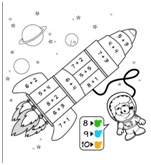 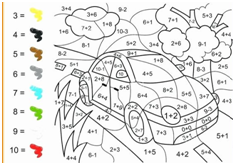 ·                     h
ATLIK VEIKSMUS, SUSKAIČIUOK IR NUSPALVINK.
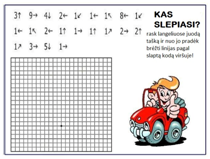 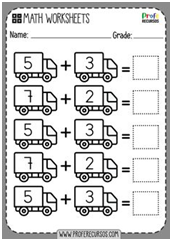 ·                     h
ATLIK VEIKSMUS, SUSKAIČIUOK IR NUSPALVINK.
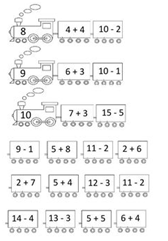 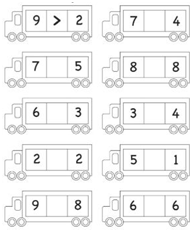 ·                     h
ATLIK STEBĖJIMĄ IR UŽRAŠYK
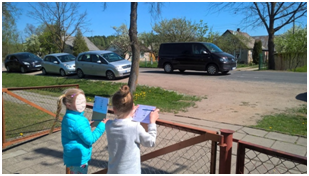 KOKIŲ IR  KIEK TRANSPORTO PRIEMONIŲ   PASTEBĖJAI  ŽIŪRĖDAMAS                      5 MINUTES                                                  PER LANGĄ.
KOKIA TRANSPORTO PRIEMONĖ KOKIU KELIU VAŽIUOJA
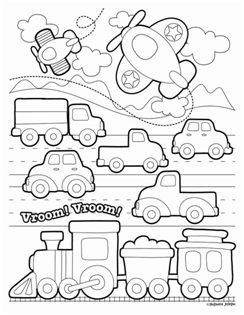 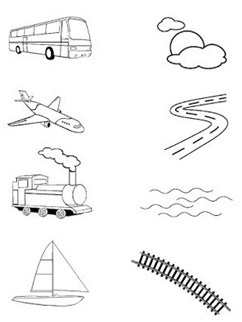 KAS KOKIĄ TRANSPORTO PRIEMONĘ VALDO
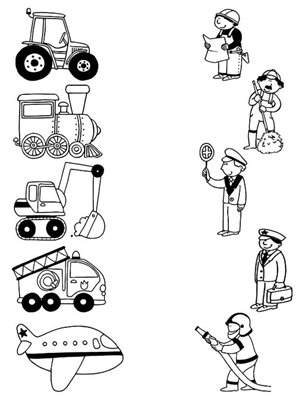 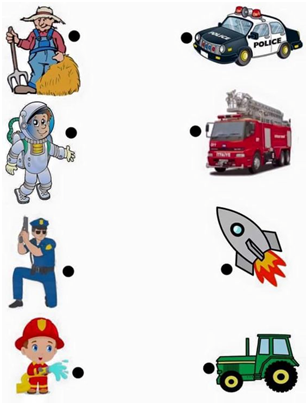 SU ŠEIMOS NARIAIS  ŽAIS JUDRIUS ŽAIDIMUS:  *„AUTOMOBILIS SU PULTELIU“                                                   *„AŠ KELIAUJU“                                                                  *,,SKRENDA, NESKRENDA“.
JUDĖS IR PATIRS JUDĖJIMO DŽIAUGSMĄ.
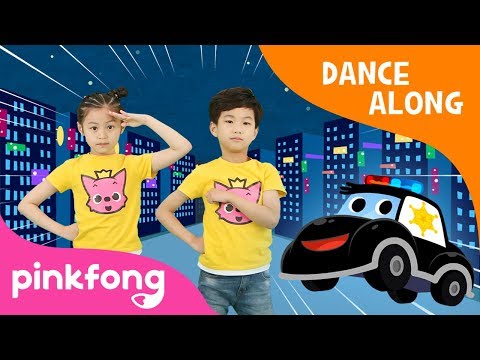 SMAGUS  ŠOKIS 
APIE POLICIJOS MAŠINĄ
KARTU SU ŠEIMOS NARIAIS KURK AUTOMOBILIUKŲ MODELIUS,                                            JUOS IŠBANDK LENKTYNIAUDAMI TARPUSAVYJE.
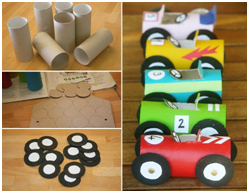 ANIMACINIS FILMUKAS  ,,LIOLEKAS IR BOLEKAS. KARTINGAI”
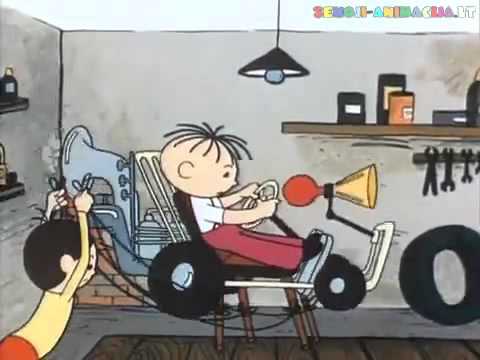 PASIKLAUSYK  IR PABANDYK KARTU PADAINUOTI .
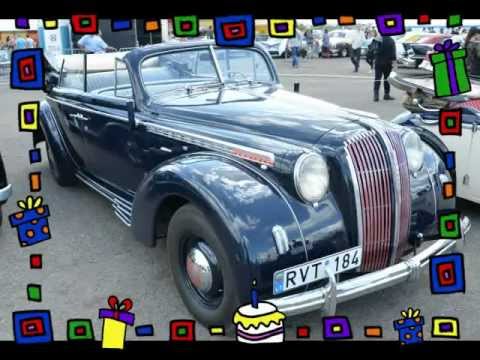 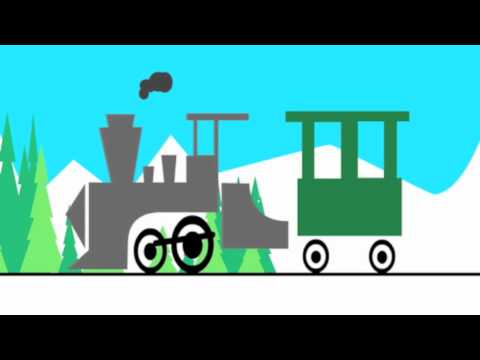 https://www.youtube.com/watch?v=Z06tkDGAg04
KŪRYBIŠKAI PIEŠ, LIPDYS, KURS ĮVAIRIOMIS TECHNIKOMIS TRANSPORTO PRIEMONES. STEBĖS, ANALIZUOS, TYRINĖS, PARINKS REIKIAMAS SPALVAS, JAS LIES, STEBĖS TRANSPORTO PRIEMONIŲ FORMAS.
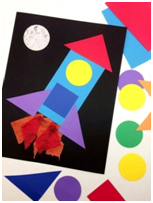 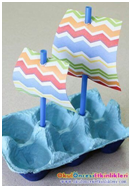 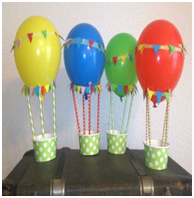 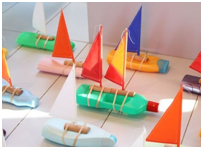 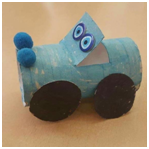 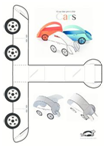 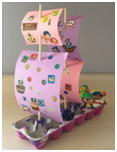 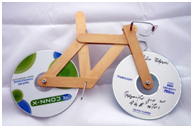 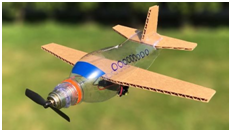 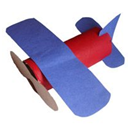 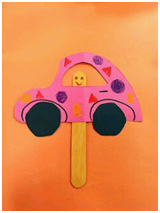 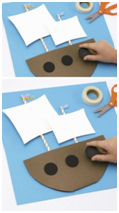 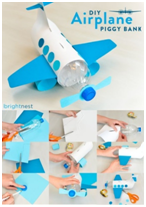 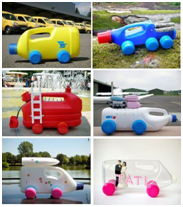 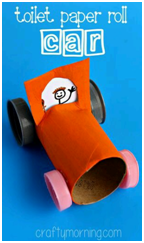 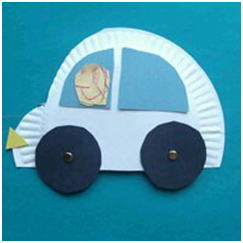 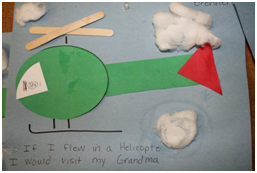 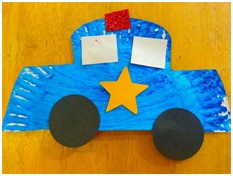 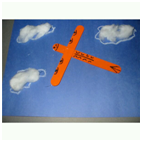 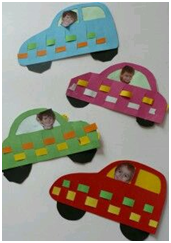 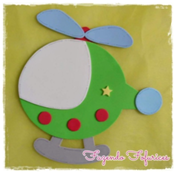 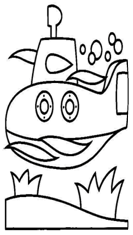 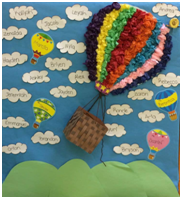 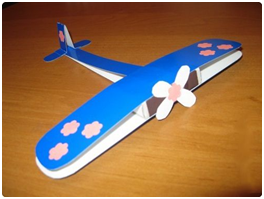 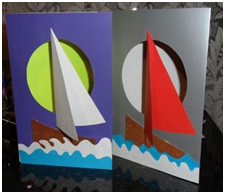 PADAINUOK IR PAŠOK KEISTUOLIU TEATRO DAINĄ  MĖLYNAS AUTOBUSIUKAS
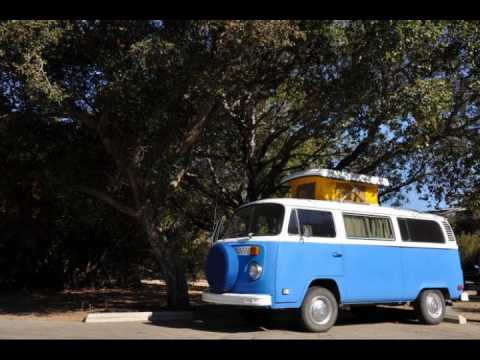 GERO JUMS KELIO!